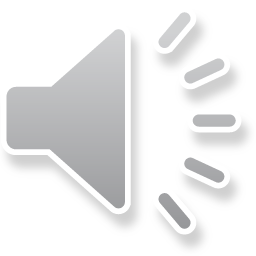 Part 4
32. Jesus Heals Ten Men
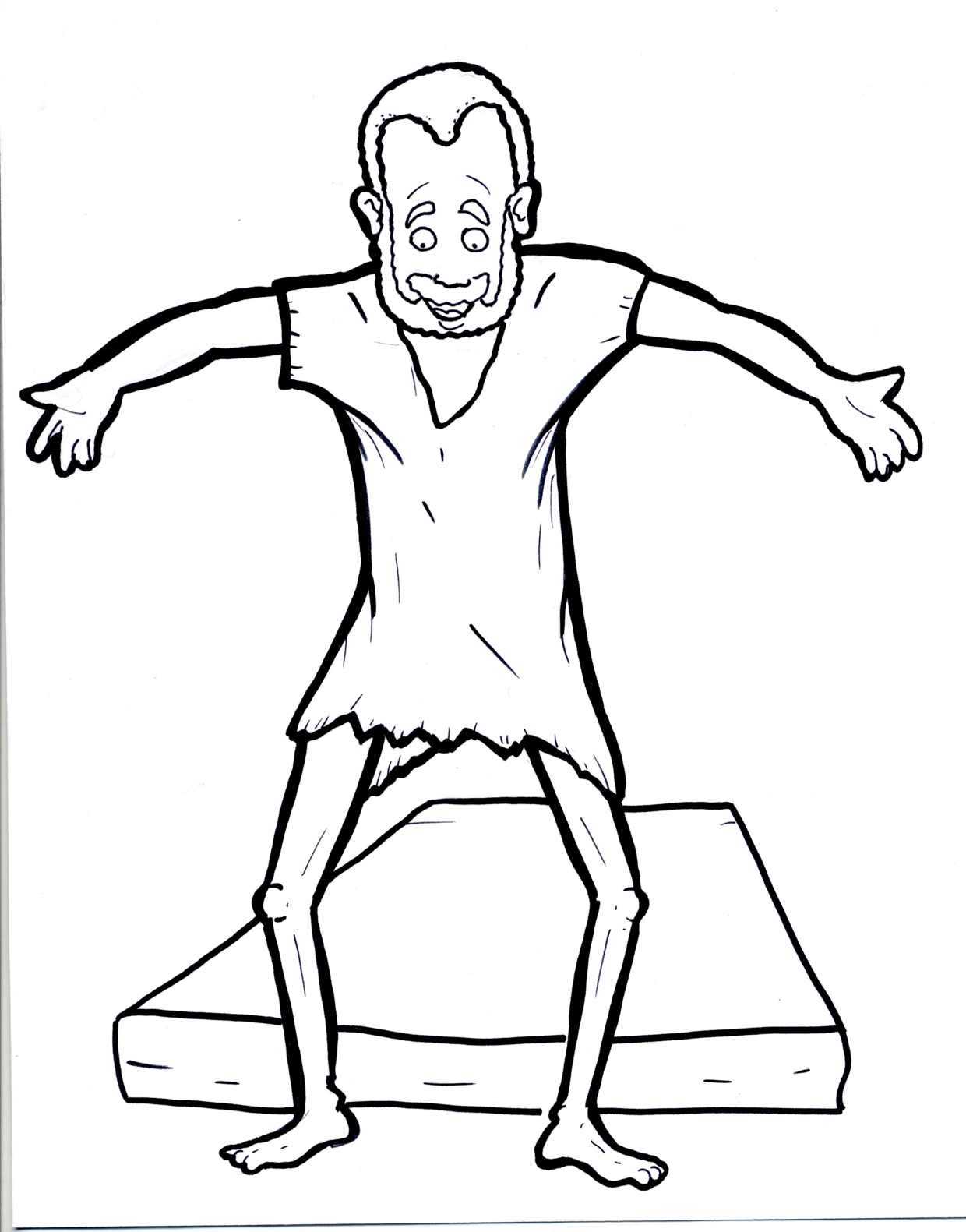 Story in Easy Read English
Questions
Story in Phrases
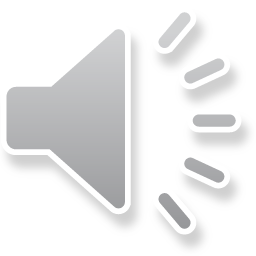 Jesus saw ten men 
who were sick.
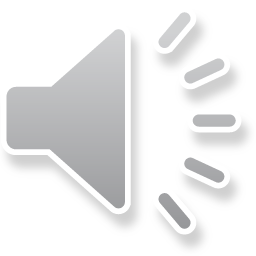 These poor men had leprosy.
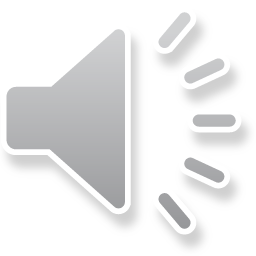 Leprosy eats away the skin.
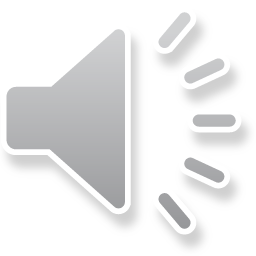 A leper can lose fingers,
toes, and hair.
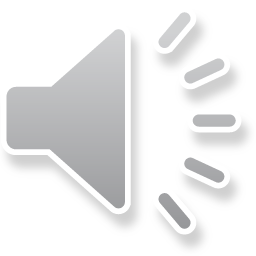 The person can go blind.
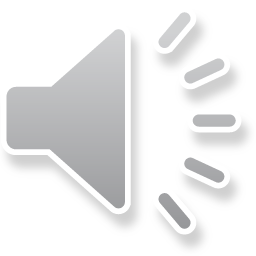 Lepers had to live together,
away from everyone else.
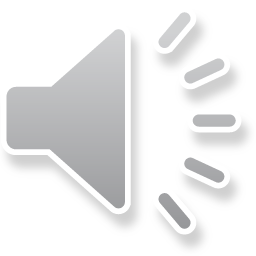 It was a sad and painful life.
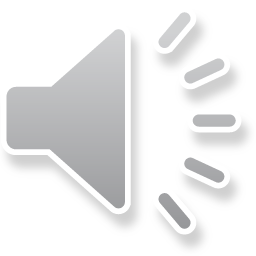 The ten lepers saw Jesus.
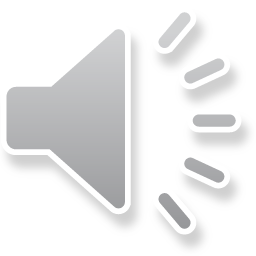 They begged and yelled, “Jesus,
Master, have mercy on us!”
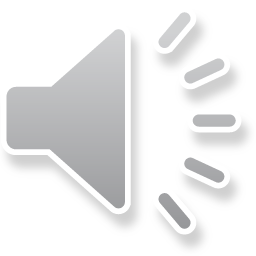 Jesus stopped.
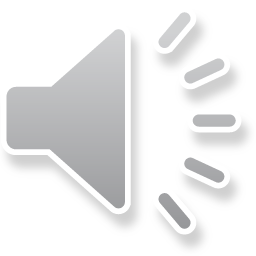 He said, “Go show the priests 
that you are well.”
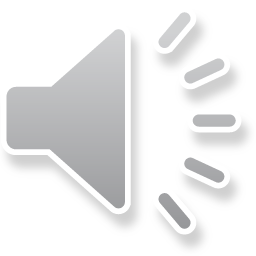 As the men went on their way,
they were healed!
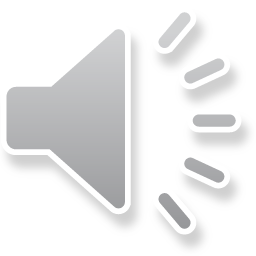 One of the lepers ran back.
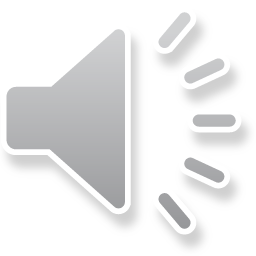 He fell on his face at Jesus’ feet.
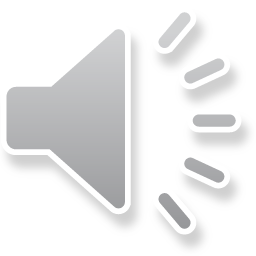 In a loud voice, he praised God.
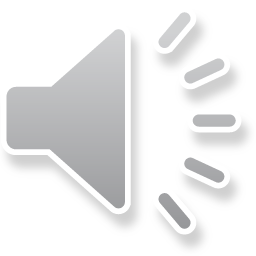 Jesus said, “Didn’t I heal 
ten men?
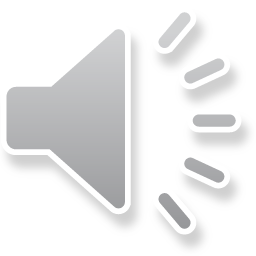 Where are the other nine?
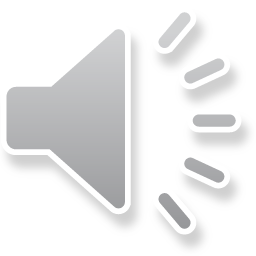 Why have they not returned
to give glory to God?”
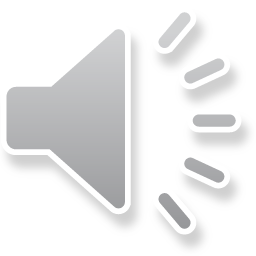 Then Jesus said to the man,
“Get up and go your way.
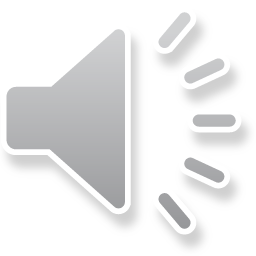 Your faith has made you well.”
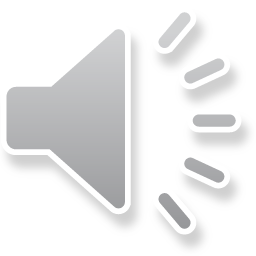 Question 1
Can you describe the men’s sickness?
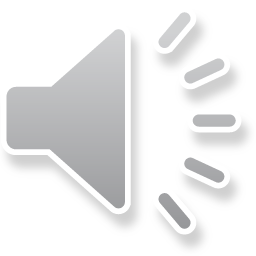 Question 2
Most people stayed far away from lepers. Not Jesus. What does this story tell you about Jesus?
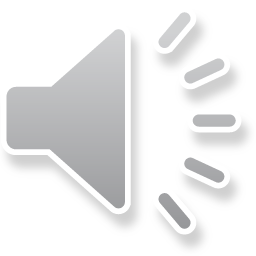 Question 3
After Jesus healed all ten men, what was he hoping would happen?
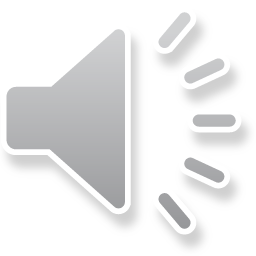 Question 4
What does Jesus hope for when he heals you?
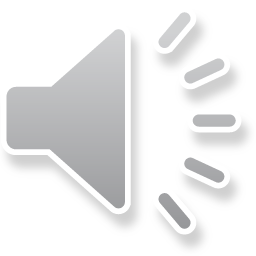 Prayer
Dear Jesus,
Thank you for all the times you healed me. 
I am sorry when I forget to give you the praise and glory. Thank you for healing me.
Amen
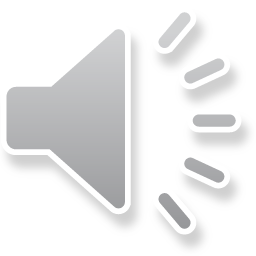 Jesus Heals 
Ten Men
Phrased for Fluency
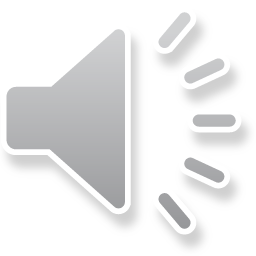 Jesus saw
ten men
who were sick.
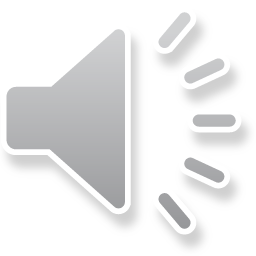 These poor men
had leprosy.
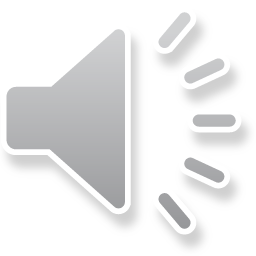 Leprosy
eats away
the skin.
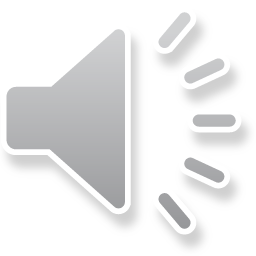 A leper
can lose fingers,
toes,
and hair.
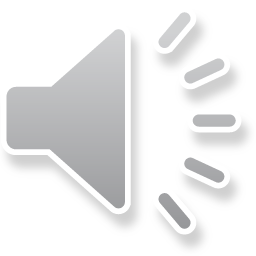 The person
can go blind.
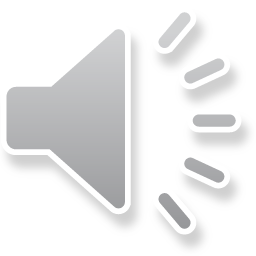 Lepers
had to live together,
away
from everyone else.
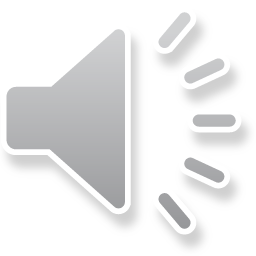 It was a
sad and painful
life.
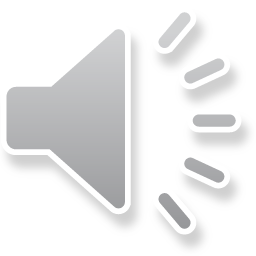 The ten lepers
saw Jesus.
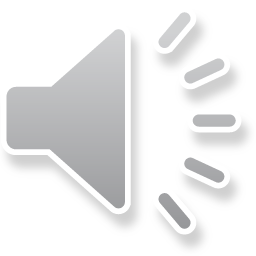 They begged
and yelled,
Master,
have mercy
“Jesus,
on us!”
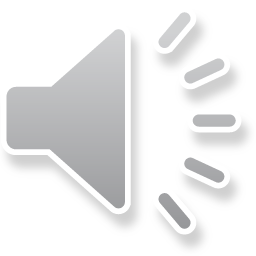 Jesus stopped.
He said,
the priests
“Go show
that you are well.”
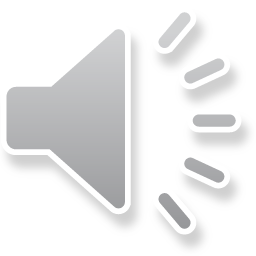 As the men
went
on their way,
they were healed!
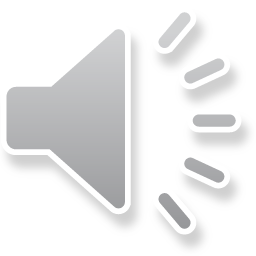 One of the lepers
ran back.
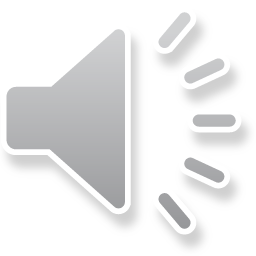 He fell on his face
at Jesus’ feet.
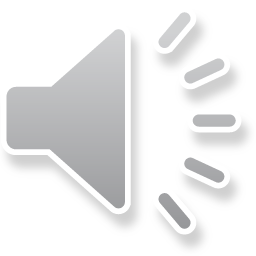 In a loud voice,
he praised God.
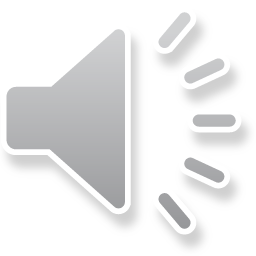 Jesus said,
“Didn’t I heal
ten men?
Where are
the other nine?
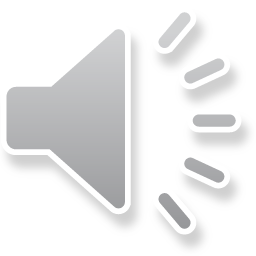 have they
Why
not returned
to give glory
to God?”
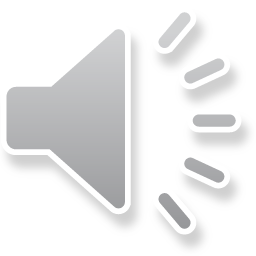 to the man,
Then Jesus said
and go your way.
“Get up
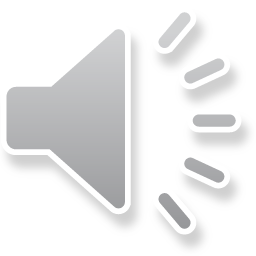 Your faith
has made
you well.”